MIPS CPU Design using Verilog
Tsung-Chu Huang
Dept. of Electronics Eng., National Changhua University of Education, Taiwan
2023/1/5
Outline
Introduction to MIPS32: ISA & SPIM
 Instruction Formats
 Addressing Modes
 Instruction Set Architecture and Assembly Language Compiled by SPIM
 Single-Stage MIPS Design
 Program Counter (PC)
 Instruction Memory (IM)
 Register Files (RF)
 Arithmetic Logic Unit (ALU)
 Data Memory (DM)
 5-Stage Pipeline MIPS Design
 Basic Pipeline Design by Spatial Gate-Level Design
 Explanation for Term Project
2
Introduction to MIPS
Famous Microprocessors
 CISC:
4004: ’71 Intel. First CPU  8008  8080  80x86 (applied in PC)
6502 (#T) : Motorola (applied in Apple II)  68000  68030 (applied in Sun Workstations)
RISC:
MIPS (Mega Inst. per Sec): ’81, Prof. Hennessy, Stanford U.  ’92 MIPS Co.  ’18 Wave Comp.
 ARM (Advanced RISC Machine): ’83 Acorn Co.  ’90 ARM Co.  ’16 SoftBank
 RISC-V: ’10 UCB Open Project  ’15 Foundation
 MIPS
MIPS Co. converted to develop RISC-V, but MIPS is still popular in CPU Design course/lecture due to its concise pipeline stages.
32 32-bit Registers:
argument: $a0~$a7 = $0~$7
save: $s0~$s7 = $8~$15
temp: $t0~$t9 = $16~$23
value: $v0~$v7 = $24~$31 (returned value)
$28=$gp (global pointer), $29=$sp (stack pointer), $30=$fp (frame pointer), $31=$ra (return address)
4GB Mem, 32-bit Word, 30-bit absolute address (therefore, only 2-bit J), State Control
3
Instruction Formats
Shift Amount
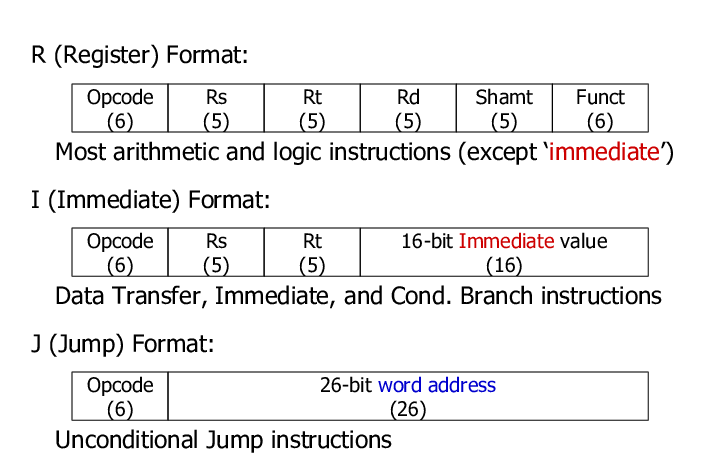 4
MIPS Register Files (RF)
32 Registers




Pseudo Instructions in Assemblers
5
MIPS Instruction Set
Arithmetic





 Logical
6
MIPS Instruction Set
Data Transfer





 Conditional Branch
7
MIPS Instruction Set
Comparison



 Jump
8
System Calls in SPIM
9
SPIM – Assembler of MIPS
Install QtSPIM from Cloud/Lab16, or + glibc for MIPS
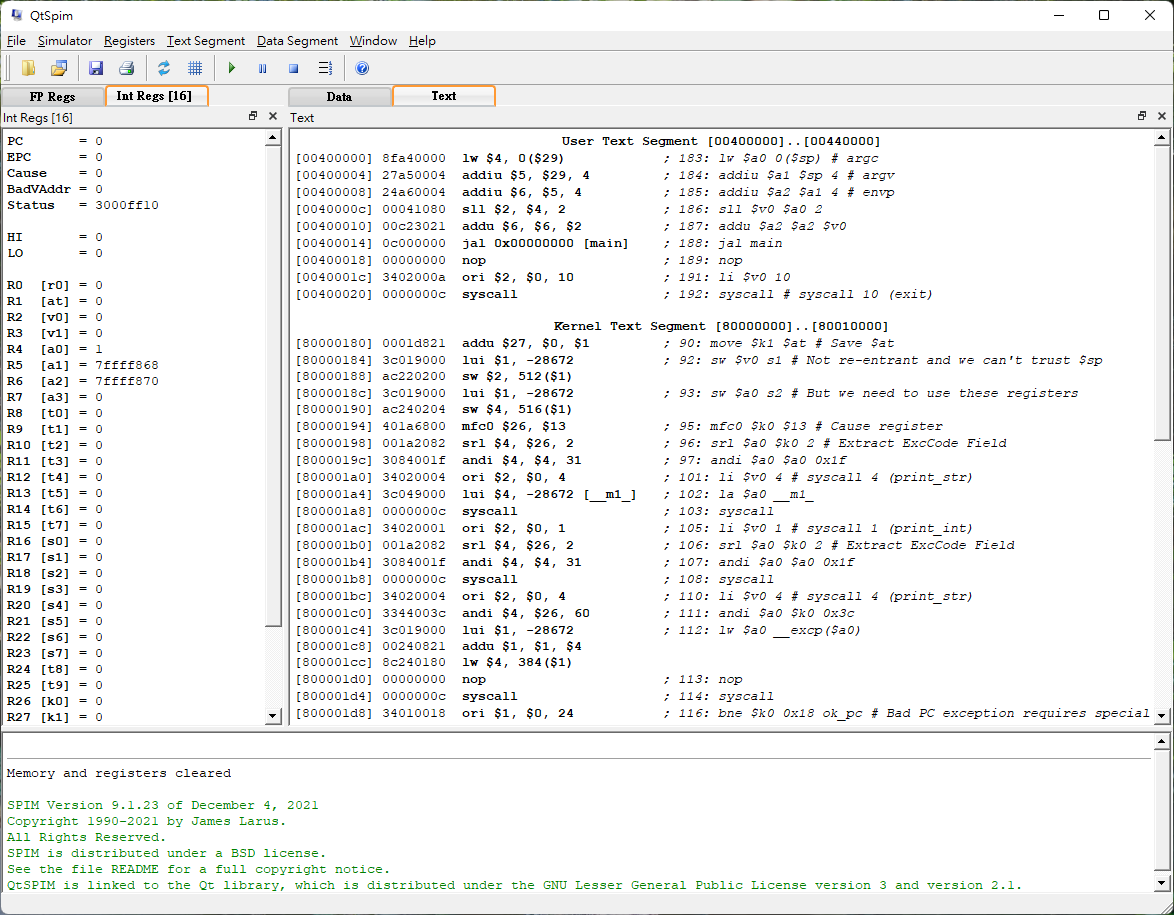 > File > Load > Hello.asm
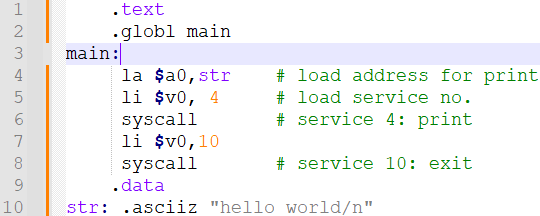 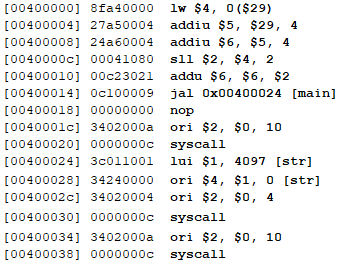 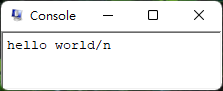 10
Modular (Gate-Level) Design
Program Counter (PC)
 Instruction Memory (IM)
 Register Files (RF)
 Sign Extension Unit (SE)
 Arithmetic Logical Unit (ALU)
 Data Memory (DM)
11
Program Counter
+
1
0
PC
branch <<< 2
+
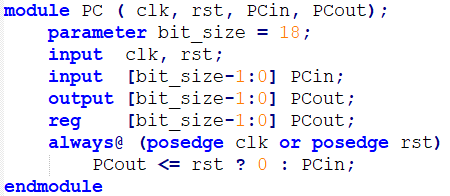 4
12
Instruction Memory (IM)
IM
32
32
Address
Instruction
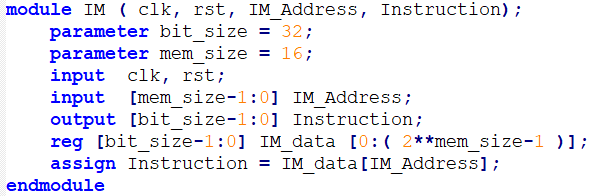 13
Register Files (RF)
RF
32
5
Read Data1
Read Reg1
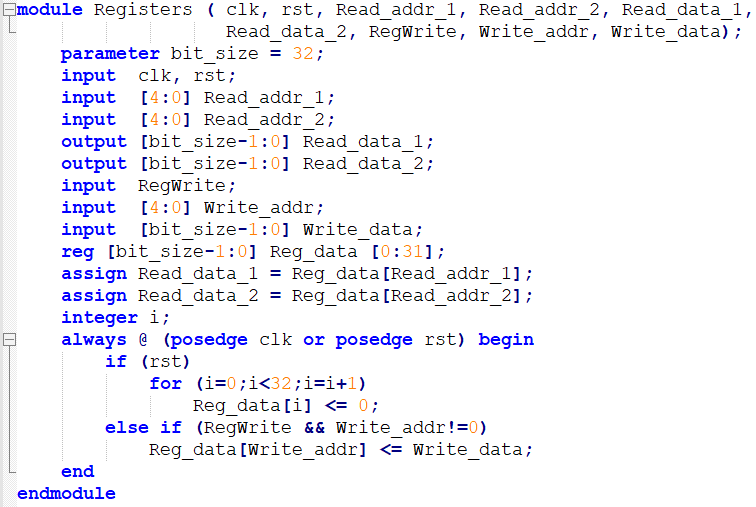 32
5
Read Reg2
Read Data2
5
Write Reg
32
Write Data
14
Sign Extension
0
0
16-bit branch x 4 = 32-bit offset address
15
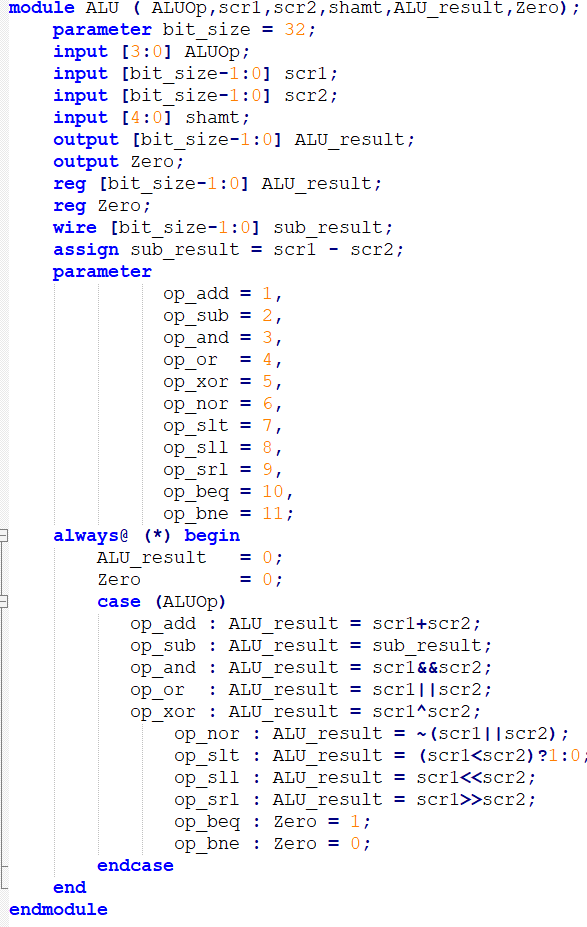 ALU
ALUop
shamt
4
5
ALU
32
32
ALU_result
scr1
Zero
32
scr2
16
Data Memory (DM)
DM
32
Address
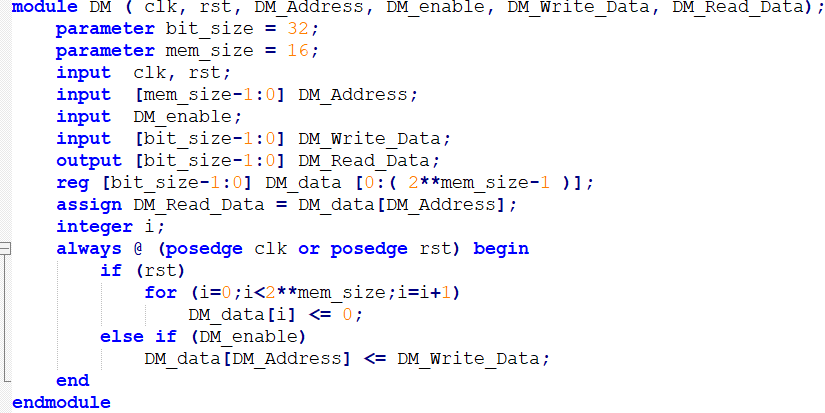 32
32
Write Data
Read Data
R/W
17
Controller
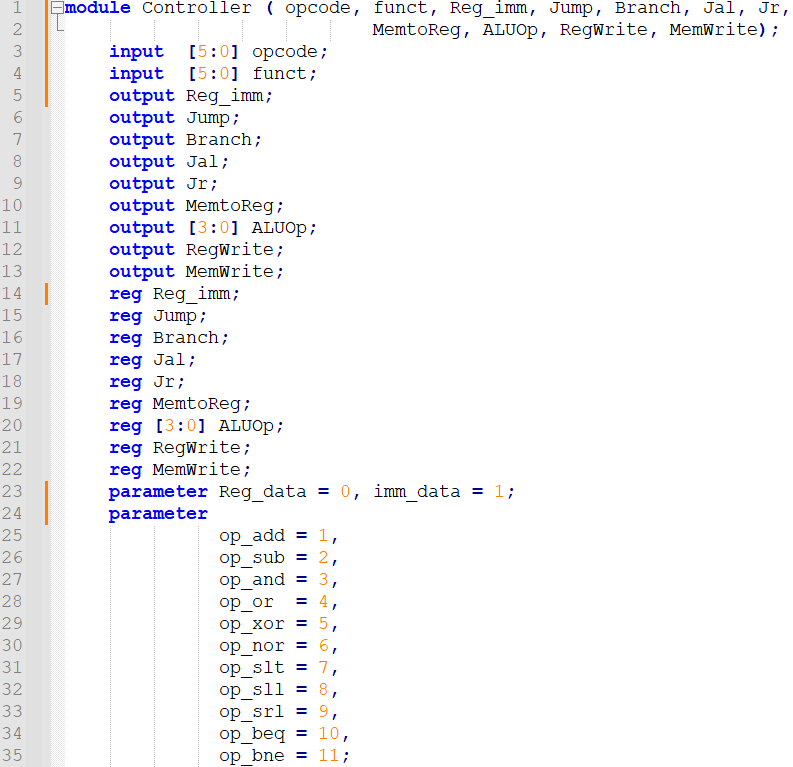 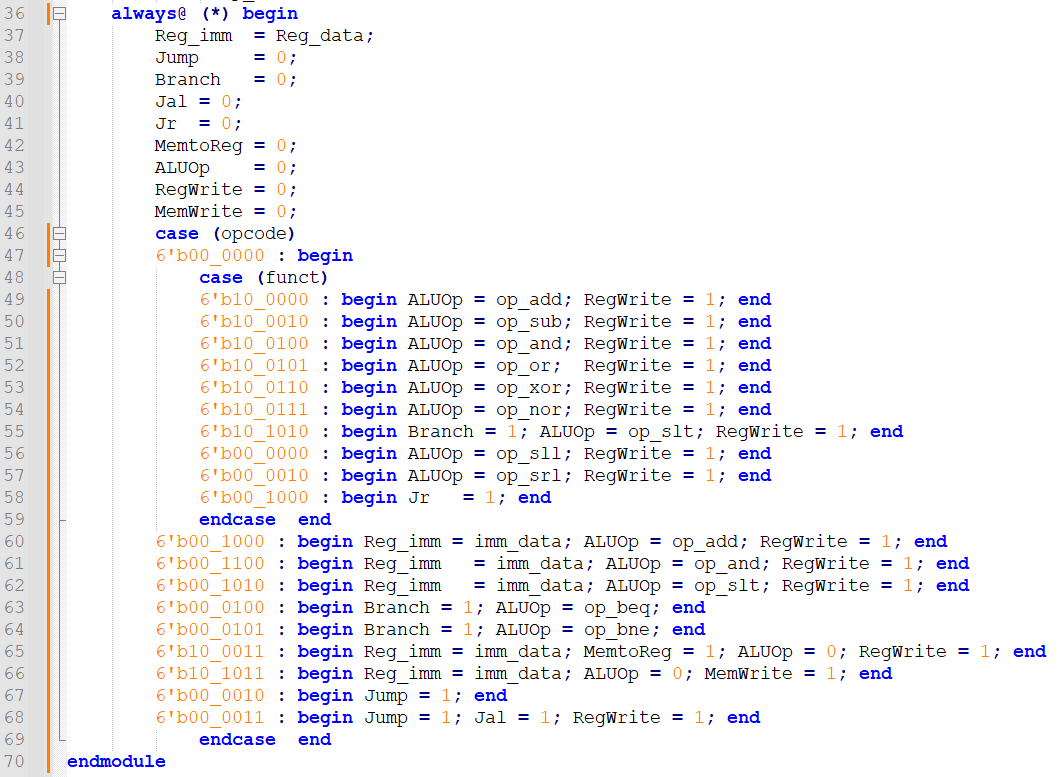 CU
18
Single-Stage Generic MIPS32
IM
1
+
0
PC
+
DM
RF
4
ALU
Write Clk
CU
19
5-Stages Pipeline MIPS
1
IF (Instr. Fetch)
ID (Instr. Decoder)
EX (Execution)
MEM (Memory)
WB (Write Back)
IM
0
+
+
DM
4
PC
RF
ALU
1
0
M_WB
ID_EX
EX_M
IF_ID
20
R-type Instructions with no confliction with others
1
IF (Instr. Fetch)
ID (Instr. Decoder)
EX (Execution)
MEM (Memory)
WB (Write Back)
IM
0
+
+
DM
4
PC
RF
ALU
1
0
M_WB
ID_EX
EX_M
IF_ID
21
lw (Load Word)
1
IF (Instr. Fetch)
ID (Instr. Decoder)
EX (Execution)
MEM (Memory)
WB (Write Back)
IM
0
+
+
DM
4
PC
RF
ALU
1
0
M_WB
ID_EX
EX_M
IF_ID
22
sw (Store Word)
1
IF (Instr. Fetch)
ID (Instr. Decoder)
EX (Execution)
MEM (Memory)
WB (Write Back)
IM
0
+
+
DM
4
PC
RF
ALU
1
0
M_WB
ID_EX
EX_M
IF_ID
23
Branch Instructions
1
IF (Instr. Fetch)
ID (Instr. Decoder)
EX (Execution)
MEM (Memory)
WB (Write Back)
IM
0
+
+
DM
4
PC
RF
ALU
1
0
M_WB
ID_EX
EX_M
IF_ID
24
Time-Space Diagram
Time
IM
IM
IM
IM
IM
1
1
1
1
1
+
+
+
+
+
i1
i2
i5
i3
i4
0
0
0
0
0
i1
i3
i2
i4
PC
PC
PC
PC
PC
+
+
+
+
+
4
4
4
4
4
DM
DM
DM
DM
DM
i2
i1
i3
RF
RF
RF
RF
RF
1
1
1
1
1
ALU
ALU
ALU
ALU
ALU
0
0
0
0
0
i2
i1
i1
Space
(Simple MIPS without consideration of hazards  stall  forwarding)
25
RR-WR Read-Write (Forward) Dependency  OK
Time
IM
IM
IM
IM
IM
1
1
1
1
1
+
+
+
+
+
RR
WR
i5
i3
i4
0
0
0
0
0
RR
i3
WR
i4
PC
PC
PC
PC
PC
+
+
+
+
+
4
4
4
4
4
DM
DM
DM
DM
DM
WR
RR
i3
RF
RF
RF
RF
RF
1
1
1
1
1
ALU
ALU
ALU
ALU
ALU
0
0
0
0
0
WR
RR
RR
Space
(Simple MIPS without consideration of hazards  stall  forwarding)
26
WR-RR Write-Read (Backward) Dependency  STALL
Time
IM
IM
IM
IM
IM
Read an old value
1
1
1
1
1
+
+
+
+
+
WR
RR
i5
i3
i4
0
0
0
0
0
WR
i3
RR
i4
PC
PC
PC
PC
PC
+
+
+
+
+
4
4
4
4
4
DM
DM
DM
DM
DM
RR
WR
i3
RF
RF
RF
RF
RF
1
1
1
1
1
ALU
ALU
ALU
ALU
ALU
0
0
0
0
0
RR
WR
Space
(Simple MIPS without consideration of hazards  stall  forwarding)
27
Exercise & Lab16
(Install gcc with MIPS library –march=mips2)
(Write a program using C and compile to MIPS Assembly)
Install SPIM
Write an Assembly program (eg. Fibonacci.s ) using SPIM
Simulation in SPIM and prepare source codes and golden data.
Design a partial MIPS CPU using Verilog
Write a testbench (testfixture) for Golden Test
Simulation using ModelSim
(Modified several instructions for I/O in DE0/Cyclone III)
(Demo reduced MIPS using DE0/Cyclone III FPGA)
28
Term Project
Based on Lab16, demo and explain your MIPS by any of the following efforts:
Adding one or two instructions from a full MIPS and execute an assembly program with the additional instructions.
Install glibc/gcc and compile a C program to MIPS assembly code and then simulate them and explain.Hints: 
Windows > cmdDOS > powershellPS > SWL --installPS > SWLSWL > sudo apt install gcc-mips-linux-gnu g++-mips-linux-gnuSWL > gcc-mips-linux-gnu -O3 -S -mfp32 -march=R2000 hello.c
Using Compiler Explorer at https://godbolt.org/
Adding I/O and demo on the DE0/Cyclone III.
EDA scripts for connecting the SPIM to MIPS Simulations
Any improvement that you deserve a bonus.
29